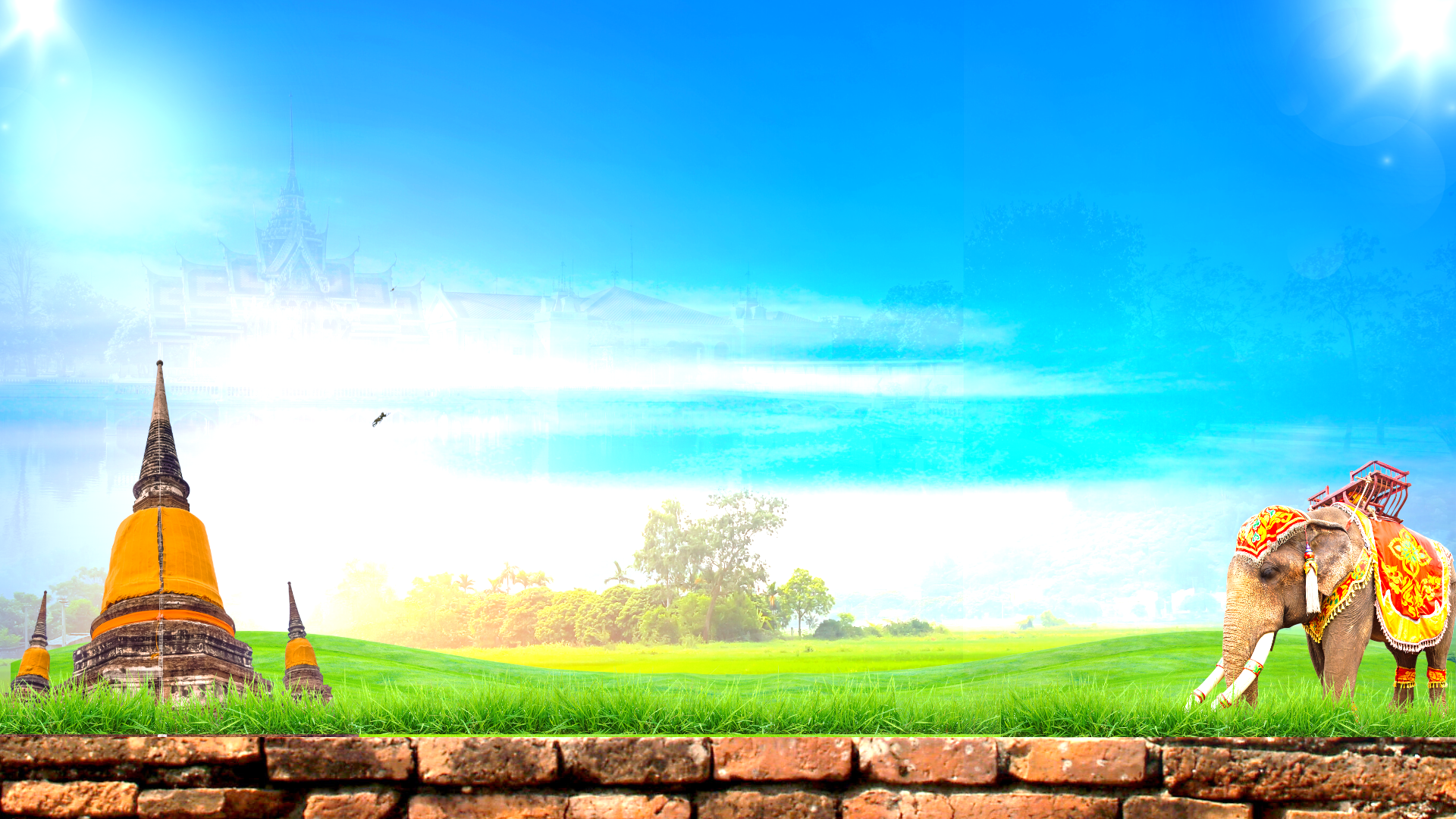 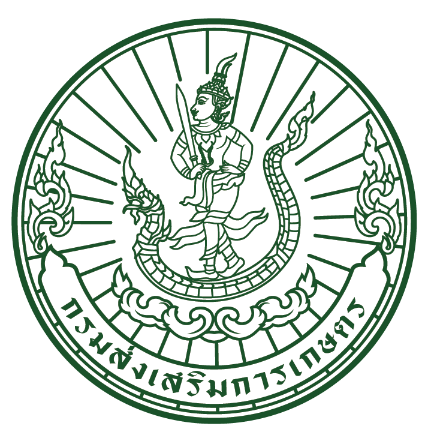 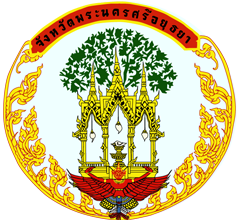 ข้อมูลสถานการณ์การปลูกข้าวและสถานการณ์น้ำ
ในพื้นที่การเกษตร 
วันที่ 6 พฤษภาคม 2567
สถานการณ์การเพาะปลูกข้าวประจำปี 2567
ณ วันที่ 6 พฤษภาคม 2567
สถานการณ์การปลูกข้าวนาปรัง 2566/67
จากรายงานรายสัปดาห์สำนักงานเกษตรอำเภอบางบาล
ข้อมูล ณ วันที่ 6 พฤษภาคม 2567
550 ไร่
42,243 ไร่
พื้นที่นาข้าวของสำนักงานเกษตรอำเภอบางบาล
(ข้อมูลพื้นฐาน ณ 31 มีนาคม 2566)
43,318 ไร่
พื้นที่ปลูก
พื้นที่ยืนต้น
41,693 ไร่
พื้นที่เก็บเกี่ยว
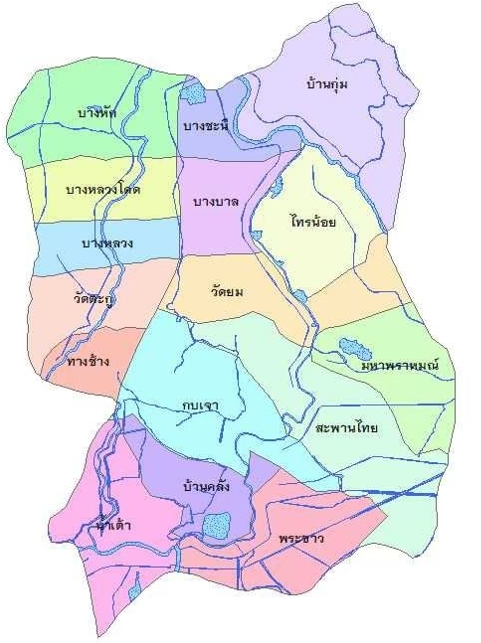 พื้นที่ข้าวยืนต้น ข้าวนาปรัง ปี2566/67
พันธุ์ข้าวที่ปลูกมากที่สุด
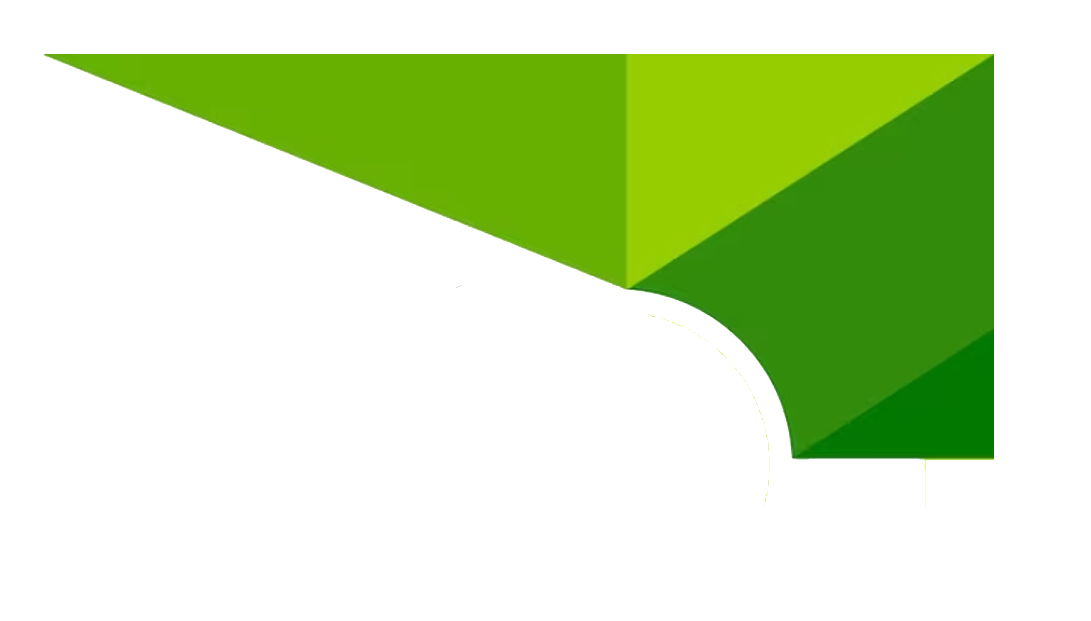 สถานการณ์การเพาะปลูกข้าวในทุ่งรับน้ำ (นาปรัง 66/67)
ณ วันที่ 6 พฤษภาคม 2567
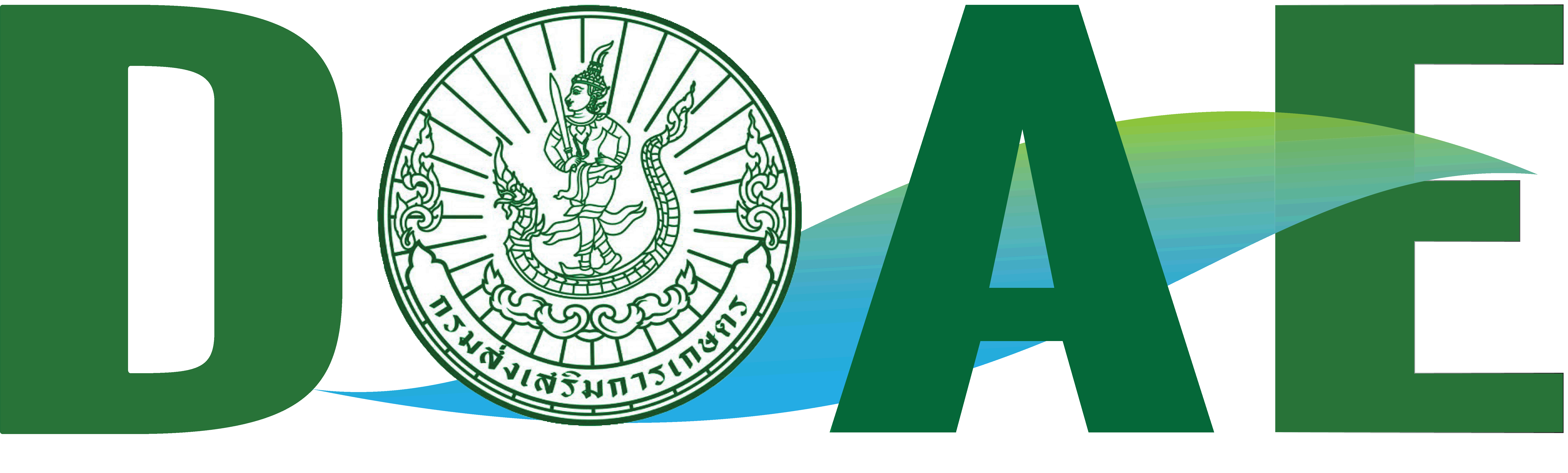 2
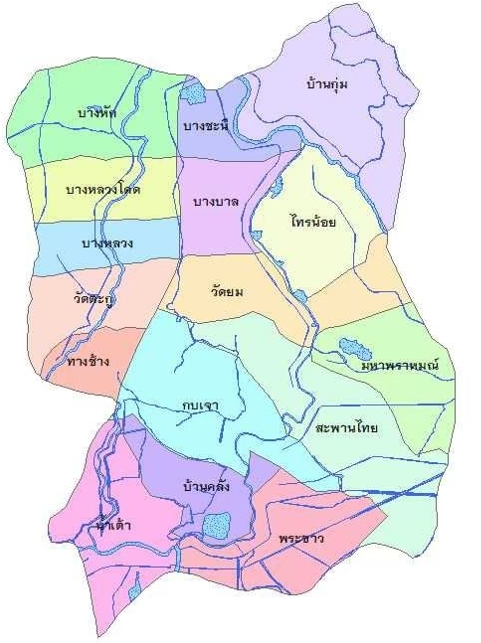 1
ทุ่งป่าโมก
ทุ่งบางบาล
พื้นที่ปลูกข้าวในทุ่งรับน้ำ
พื้นที่ปลูกข้าว 18,025 ไร่ 
ใน ตำบลบางชะนี บางบาล วัดยม บางหัก บางหลวงโดด บางหลวง วัดตะกู ทางช้าง สะพานไทย กบเจา บ้านคลัง น้ำเต้า
พื้นที่ปลูกข้าว 5,748 ไร่
ใน ตำบลบางหัก บางหลวงโดด บางหลวง วัดตะกู ทางช้าง
พื้นที่นาข้าวในทุ่งรับน้ำ 28,628 ไร่
พื้นที่ปลูกข้าวในทุ่งรับน้ำ 29,703 ไร่
พื้นที่ข้าวที่เก็บเกี่ยวในทุ่งรับน้ำ 29,503 ไร่
ประกอบด้วย 5 ทุ่ง ครอบคลุมพื้นที่ 14 ตำบล
3
ทุ่งบ้านแพน
พื้นที่ปลูกข้าว 1,730 ไร่ 
ใน ตำบลน้ำเต้า
5
ทุ่งบางกุ้ง
4
ทุ่งเจ้าเจ็ด
พื้นที่ปลูกข้าว 400 ไร่ 
ใน ตำบลน้ำเต้า
พื้นที่ปลูกข้าว 3,800 ไร่ 
ใน ตำบลบ้านกุ่ม
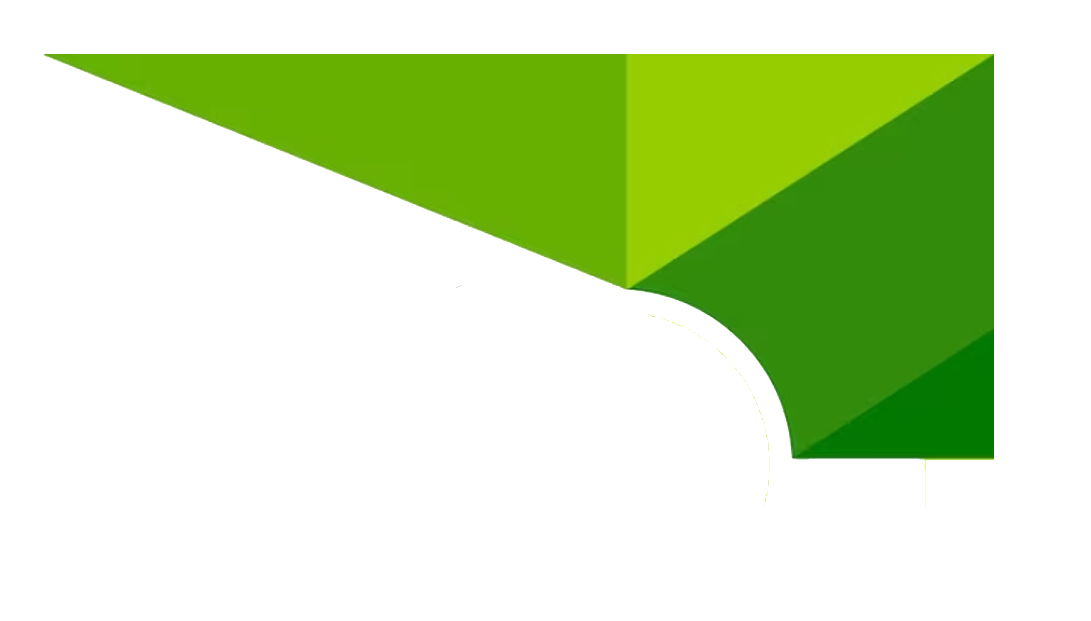 สถานการณ์การเพาะปลูกข้าวในทุ่งรับน้ำ (นาปี 66/67)
ณ วันที่ 6 พฤษภาคม 2567
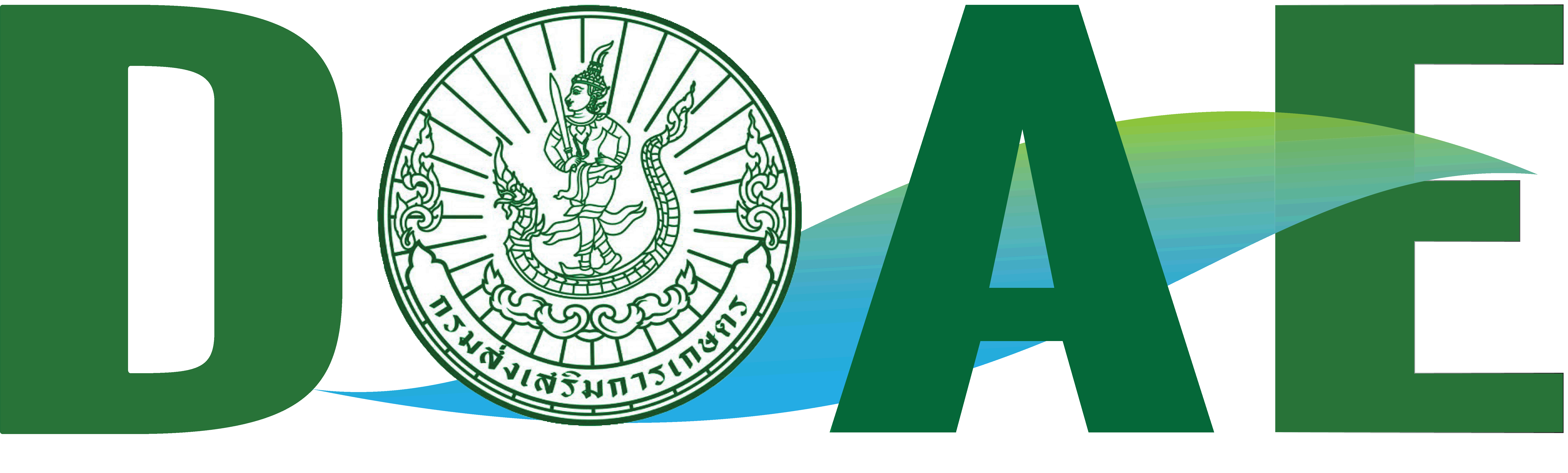 2
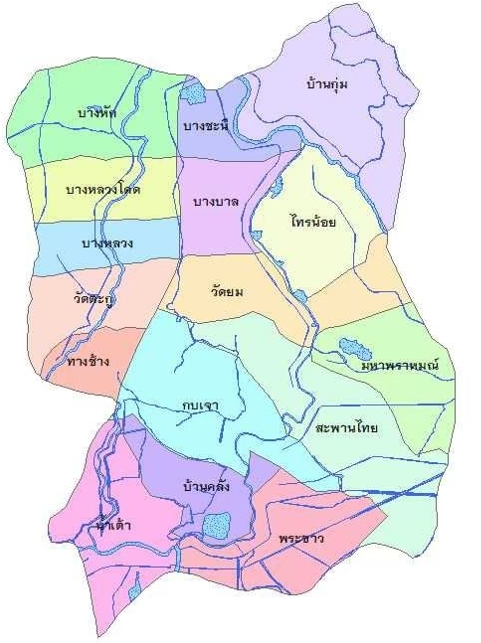 1
ทุ่งป่าโมก
ทุ่งบางบาล
พื้นที่ปลูกข้าวในทุ่งรับน้ำ
พื้นที่ปลูกข้าว 9,050 ไร่ 
ใน ตำบลบางชะนี บางบาล วัดยม บางหัก บางหลวงโดด บางหลวง วัดตะกู ทางช้าง สะพานไทย กบเจา บ้านคลัง น้ำเต้า
พื้นที่ปลูกข้าว 3,600 ไร่
ใน ตำบลบางหัก บางหลวงโดด บางหลวง วัดตะกู ทางช้าง
พื้นที่นาข้าวในทุ่งรับน้ำ 29,703 ไร่
พื้นที่ปลูกข้าวในทุ่งรับน้ำ 14,850 ไร่
พื้นที่ข้าวที่เก็บเกี่ยวในทุ่งรับน้ำ - ไร่
ประกอบด้วย 5 ทุ่ง ครอบคลุมพื้นที่ 14 ตำบล
3
ทุ่งบ้านแพน
พื้นที่ปลูกข้าว 1,200 ไร่ 
ใน ตำบลน้ำเต้า
5
ทุ่งบางกุ้ง
4
ทุ่งเจ้าเจ็ด
พื้นที่ปลูกข้าว 300 ไร่ 
ใน ตำบลน้ำเต้า
พื้นที่ปลูกข้าว 700 ไร่ 
ใน ตำบลบ้านกุ่ม
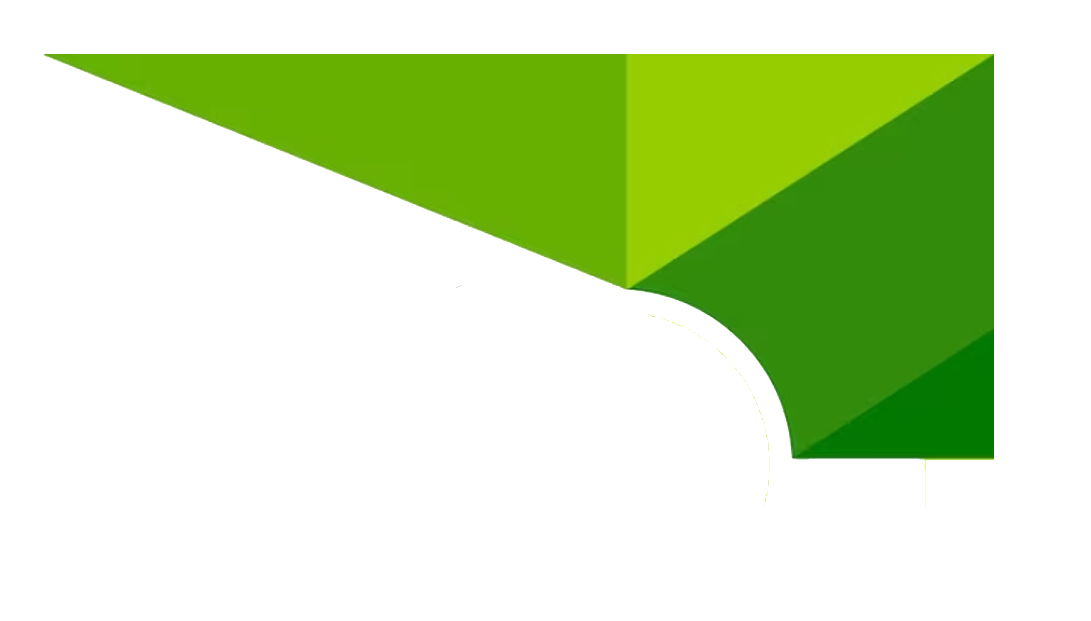 พื้นที่เสี่ยงประสบปัญหาขาดแคลนน้ำ
ณ วันที่ 9 พฤษภาคม 2567
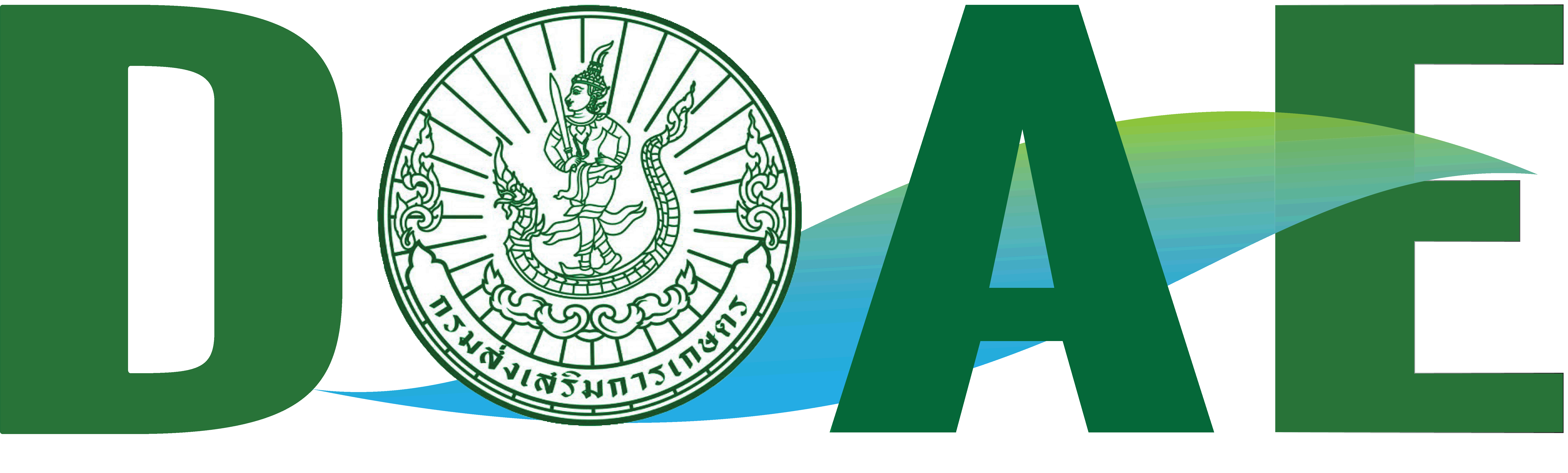 อำเภอบางบาล มี 16 ตำบล 111 หมู่บ้าน
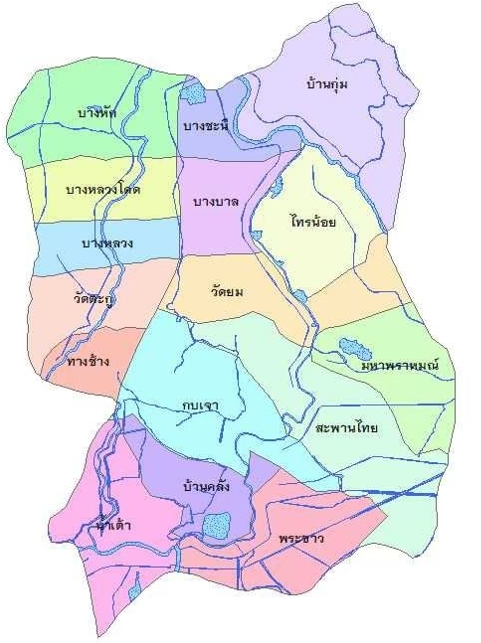 พื้นที่ข้าวยืนต้น นาปรัง 
ปี 66/67 จำนวน  550  ไร่
พื้นที่ข้าวยืนต้น นาปี ปี 67/68
จำนวน   20,675     ไร่
ไม่มีพื้นที่เสี่ยงประสบปัญหาคลาดแคลนน้ำ แต่ยังคงติดตามสถานการณ์อย่างต่อเนื่อง
พื้นที่ปลูกข้าวนาปรัง 2566/67
พื้นที่ปลูกข้าวนาปี 2567/68
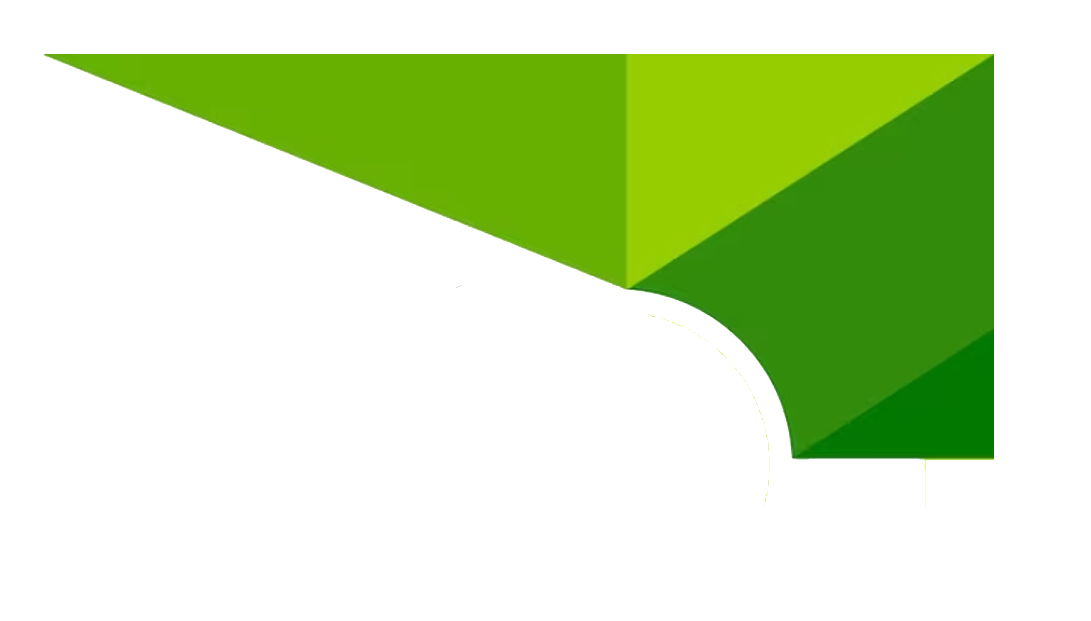 สถานการณ์การปลูกข้าวนาปี ปีการผลิต 2567/68
จากรายงานรายสัปดาห์สำนักงานเกษตรอำเภอบางบาล
ข้อมูล ณ วันที่ 6 พฤษภาคม 2567
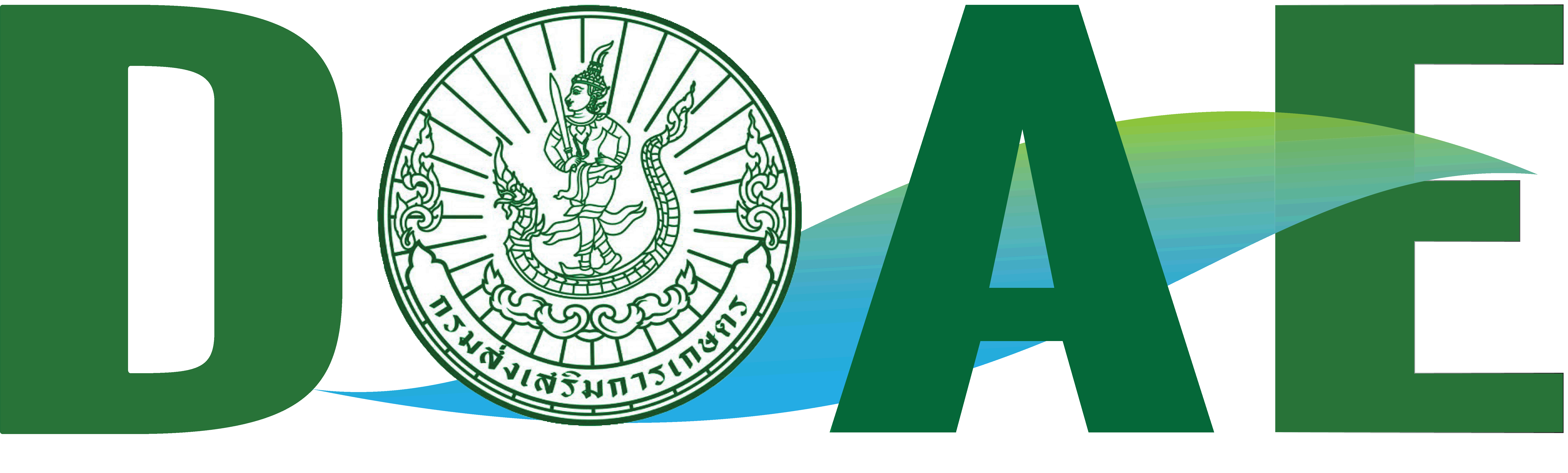 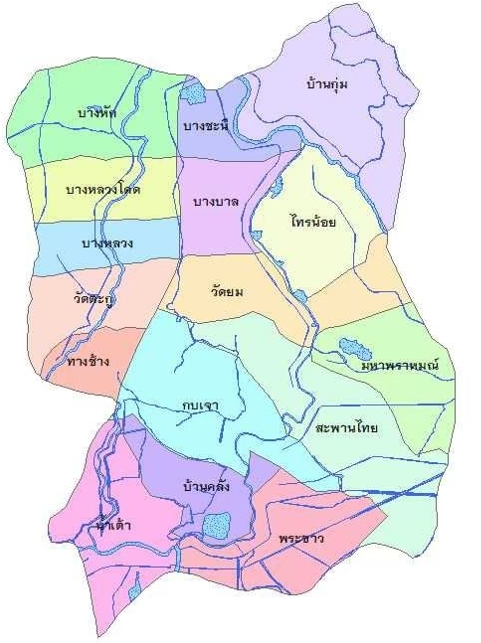 พื้นที่นาข้าวของสำนักงานเกษตรอำเภอบางบาล
(ข้อมูลพื้นฐาน ณ 31 มีนาคม 2567)
42,418 ไร่
20,675 ไร่
20,675 ไร่
พื้นที่ยืนต้น
พื้นที่ปลูก
0 ไร่
พื้นที่เก็บเกี่ยว
พื้นที่ปลูกข้าวนาปี ปี 2567/68